MBUG 2014
Session Title:  Reqs to checks
Presented By:  Amanda Burgess and Helen Callahan
Institution:  Mississippi State University
September 15, 2014
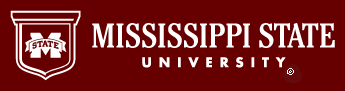 Session Rules of Etiquette
Please turn off your cell phone
If you must leave the session early, please do so discreetly
Please avoid side conversation during the session
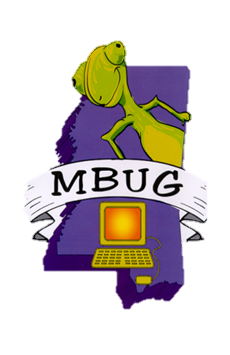 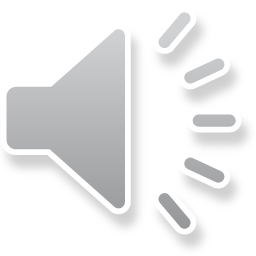 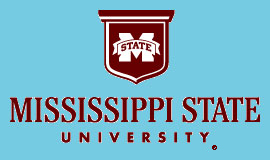 Reqs to checks
MSU enhancements
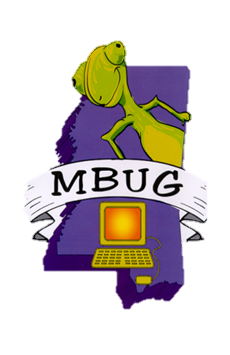 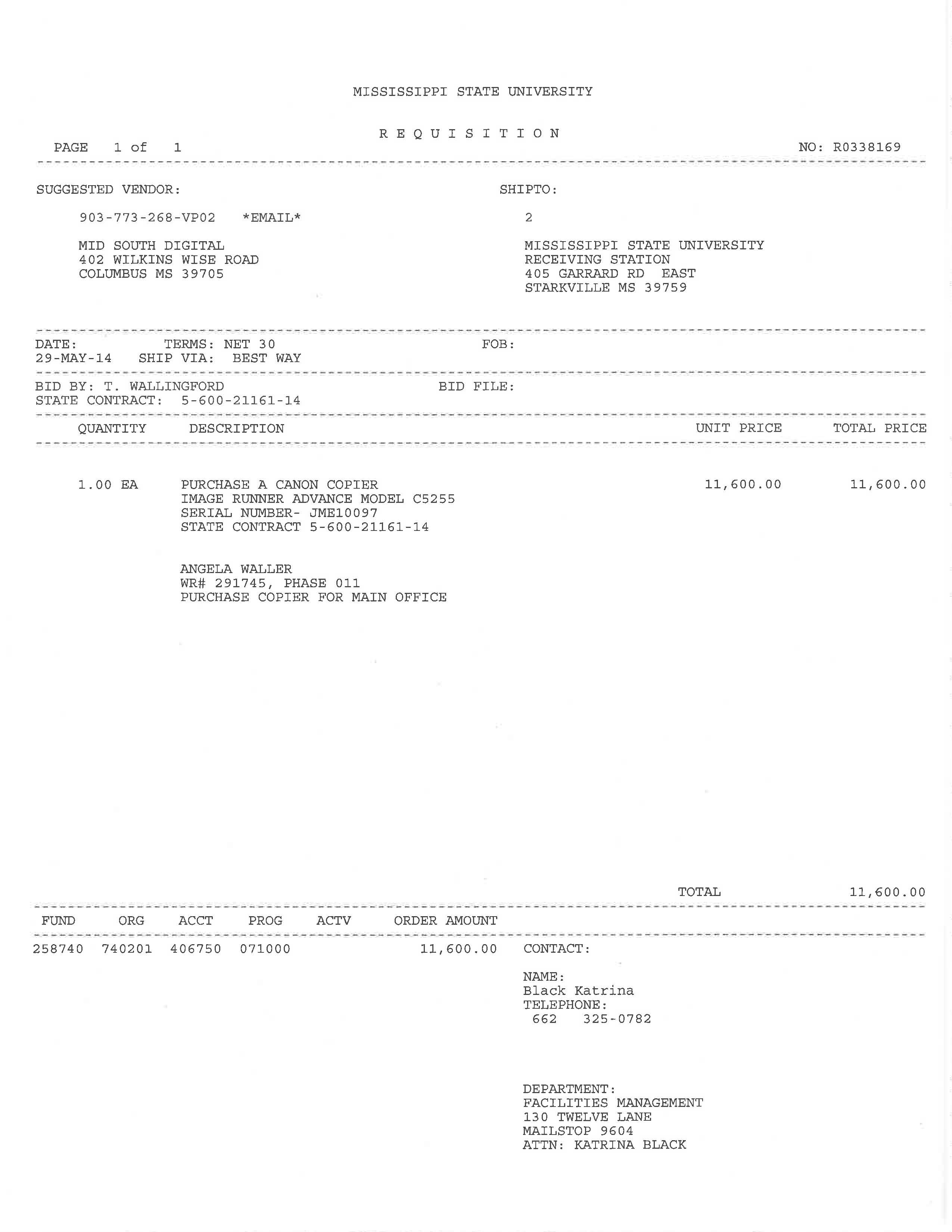 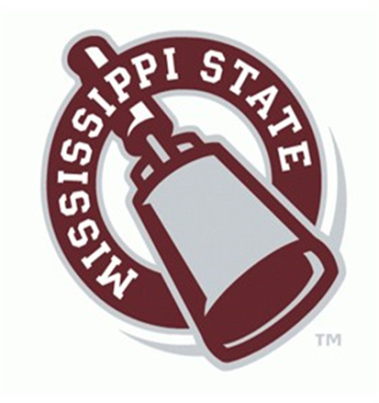 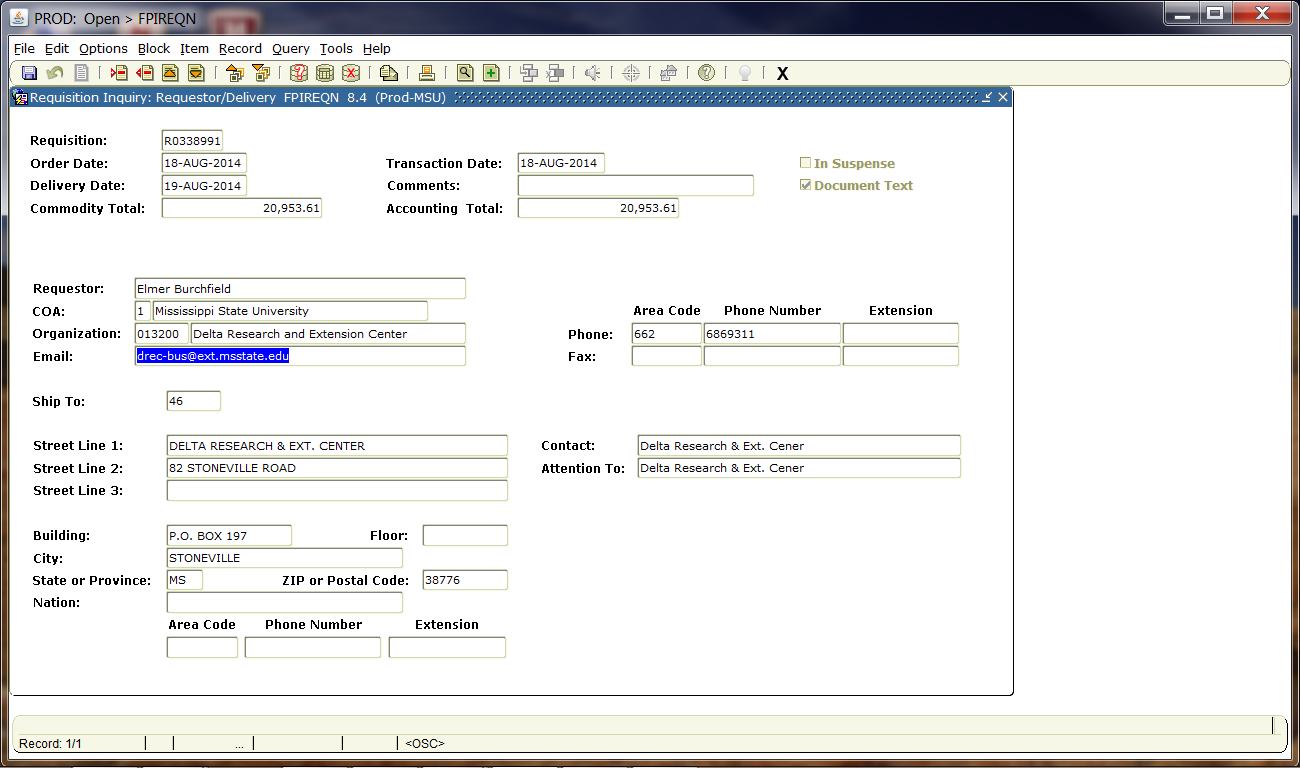 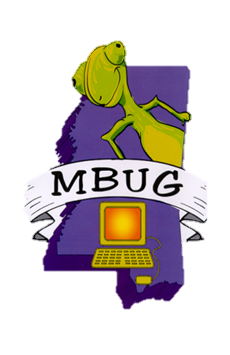 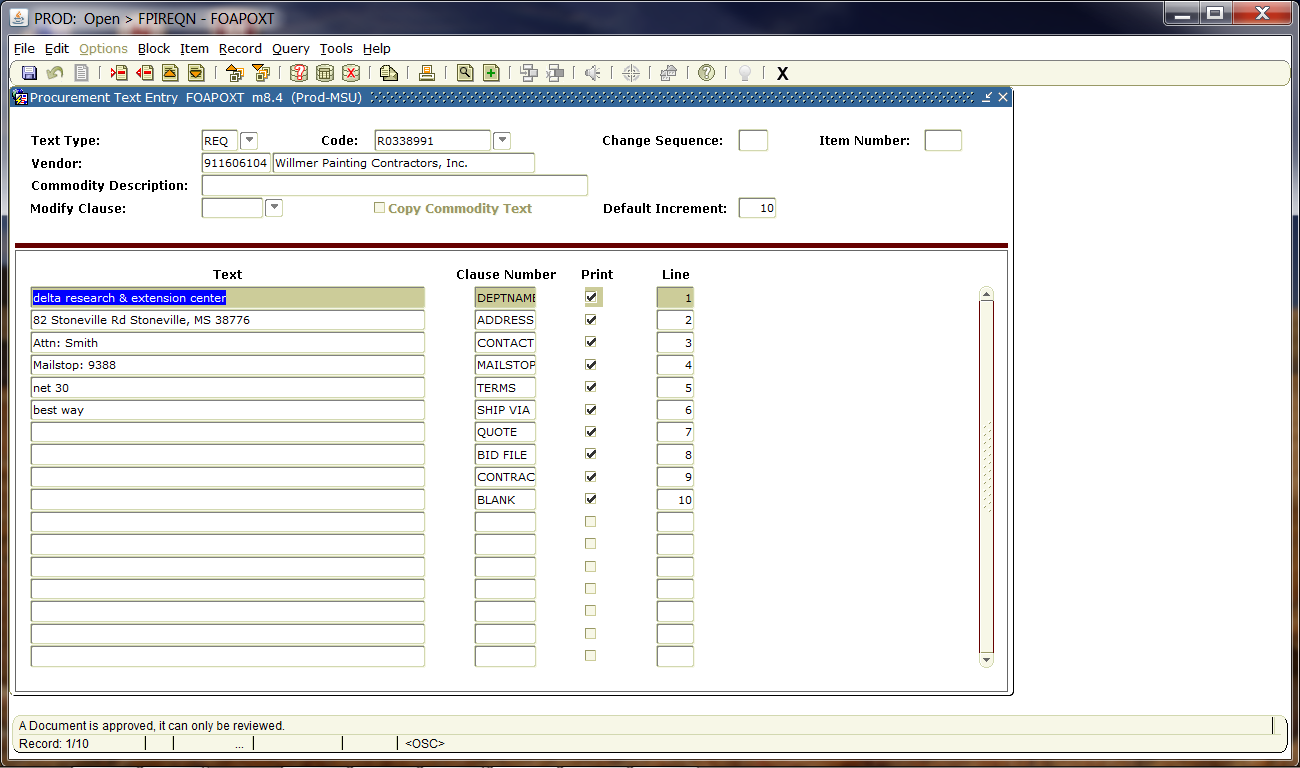 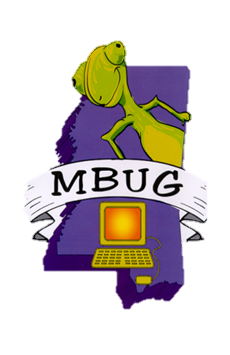 DEPARTMENTAL & VENDOR EMAILS
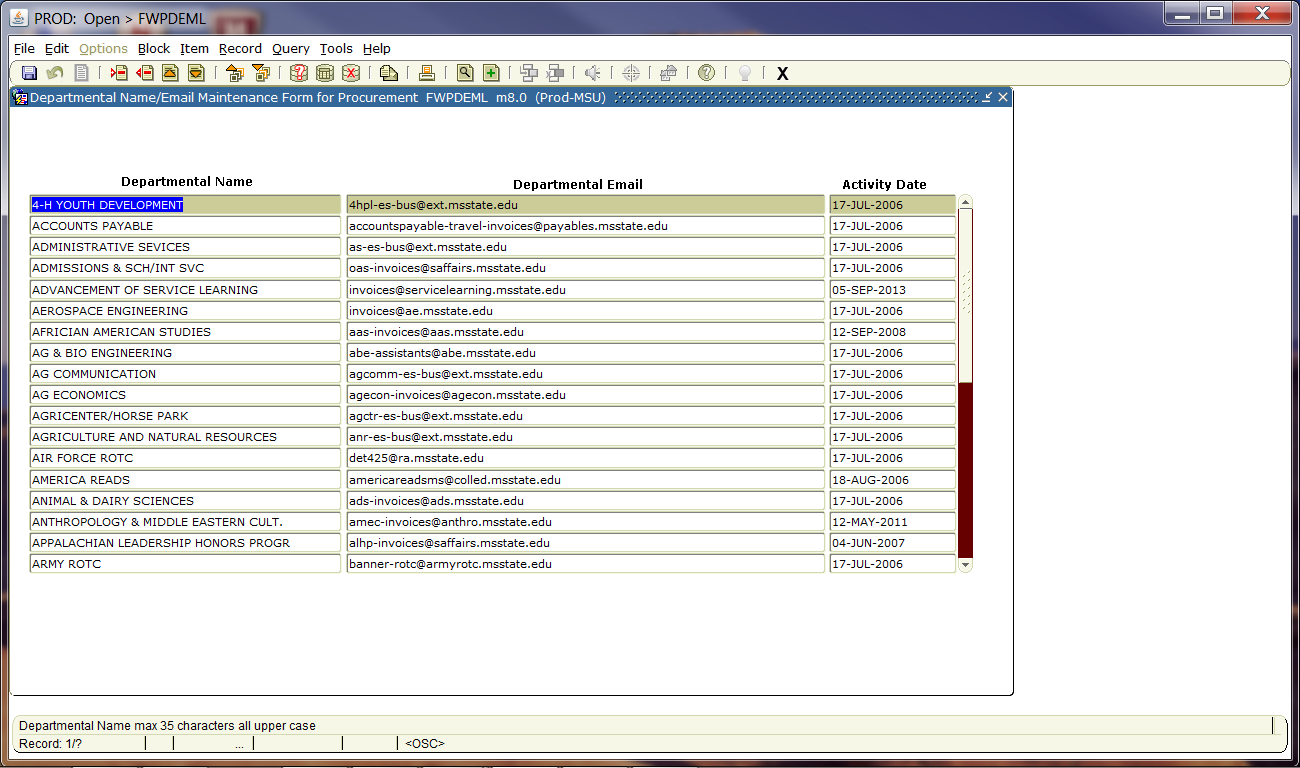 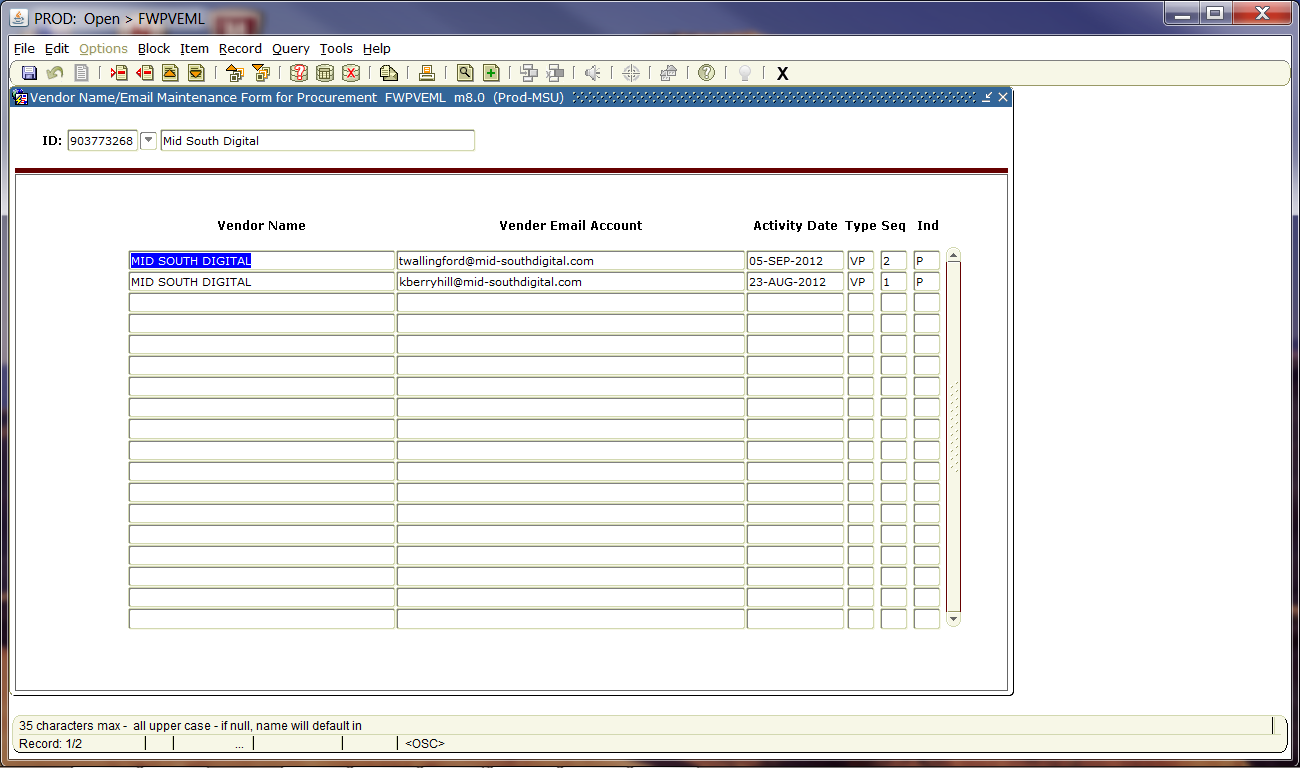 PURCHASE ORDERS
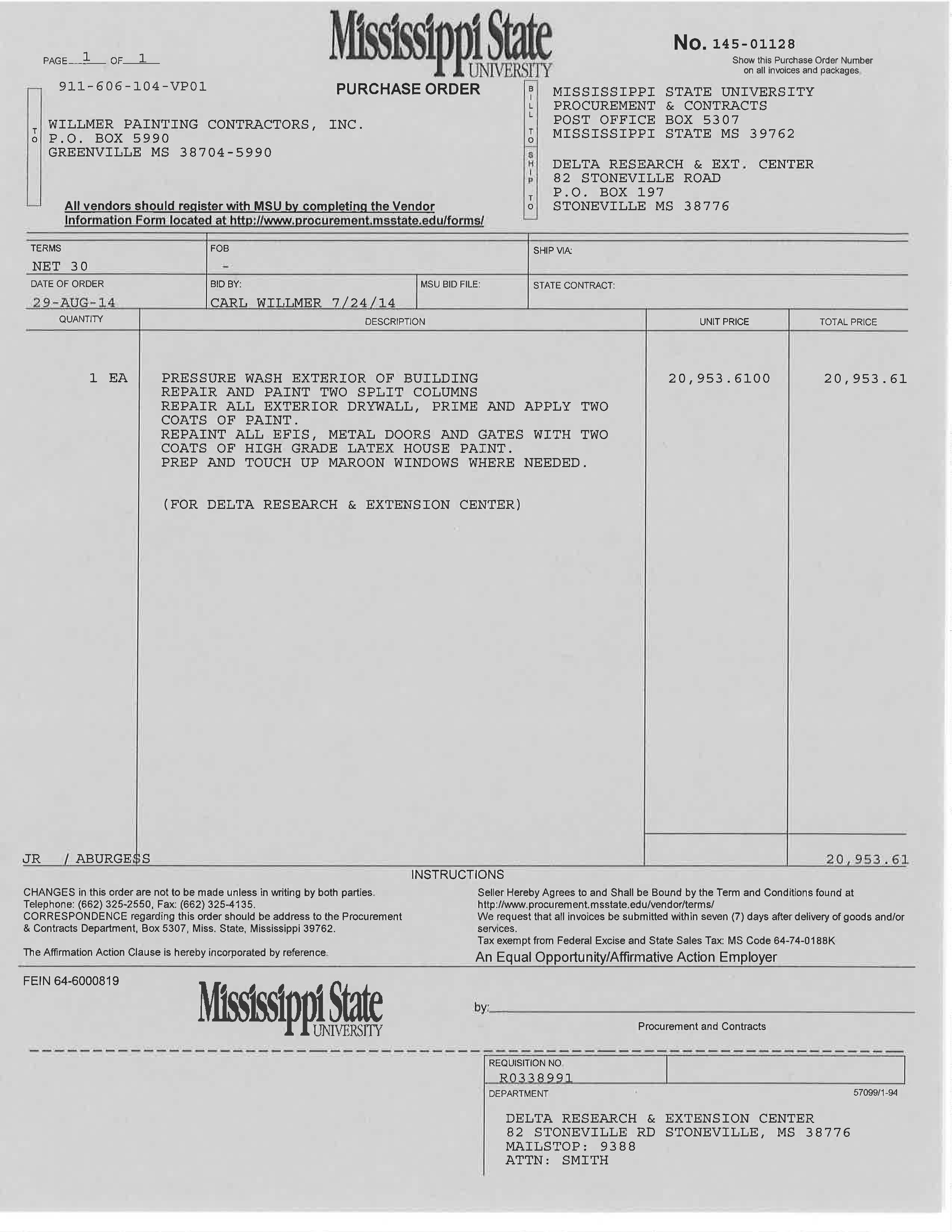 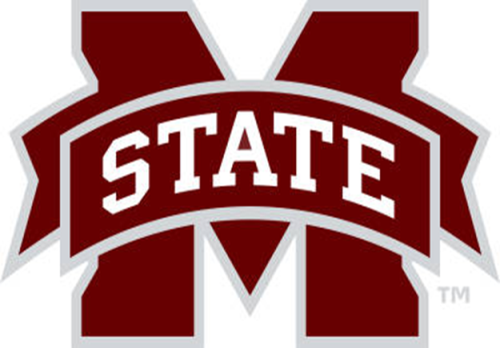 PURCHASE ORDERS
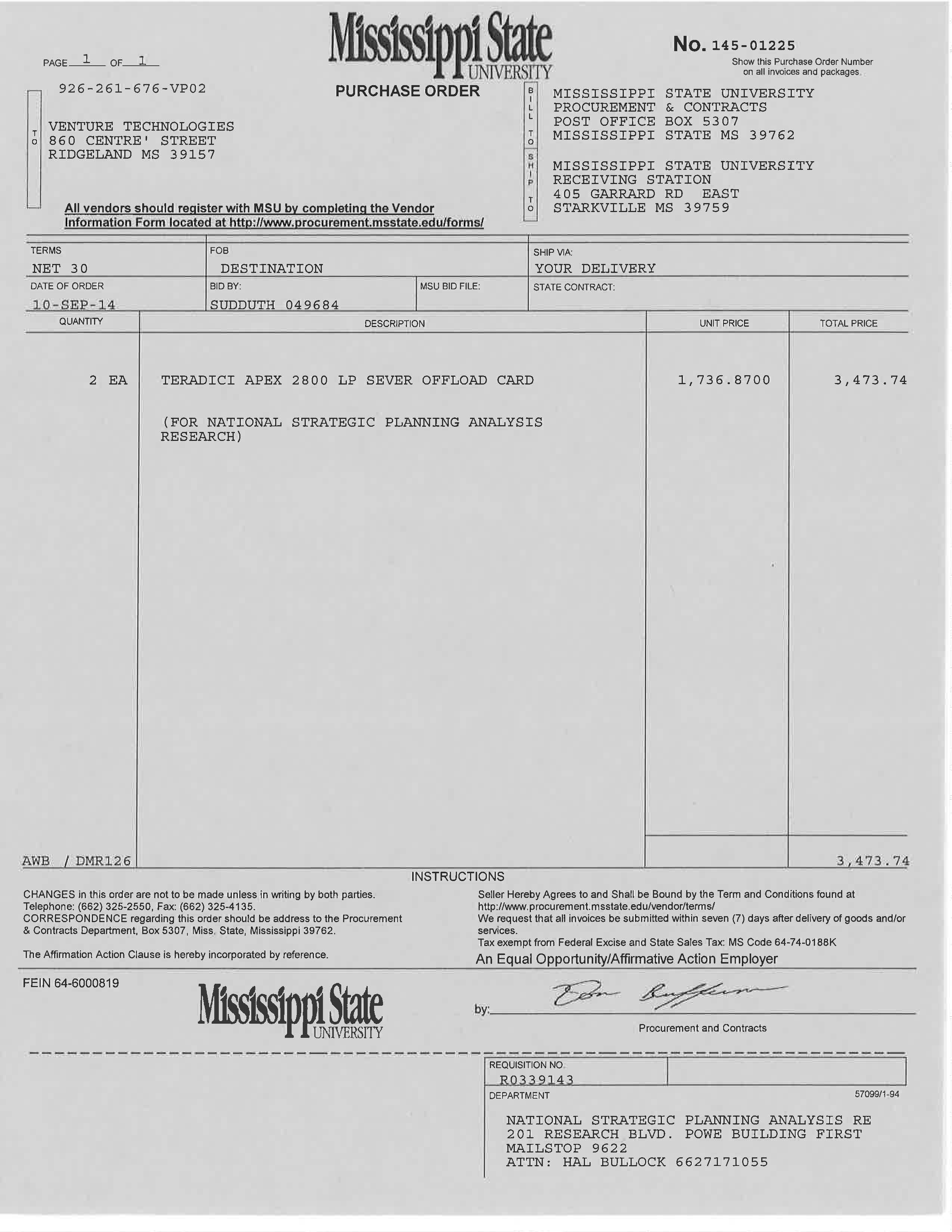 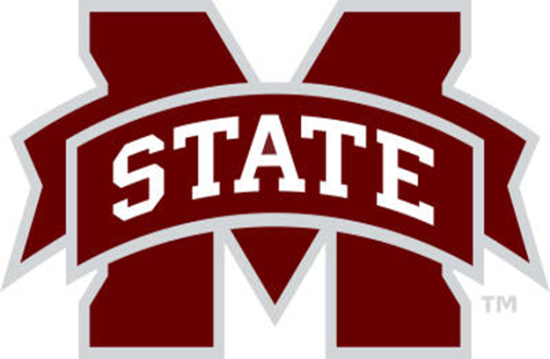 PRINTING AND EMAILING PURCHASE ORDER
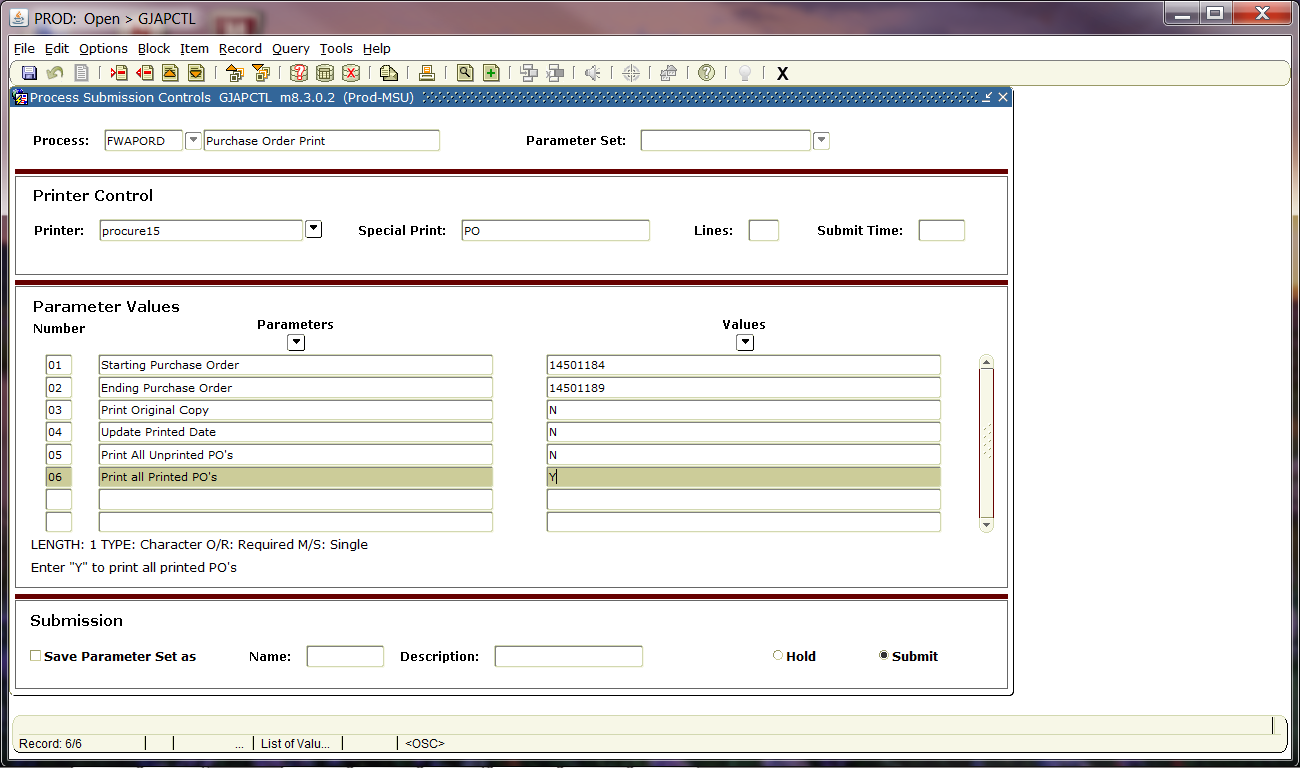 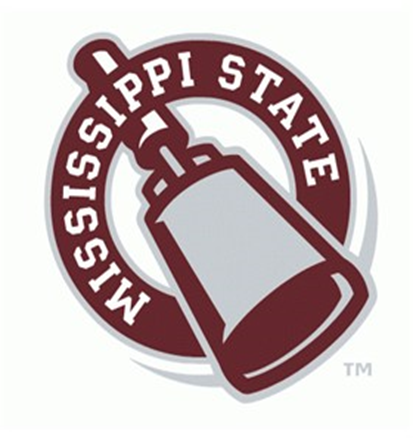 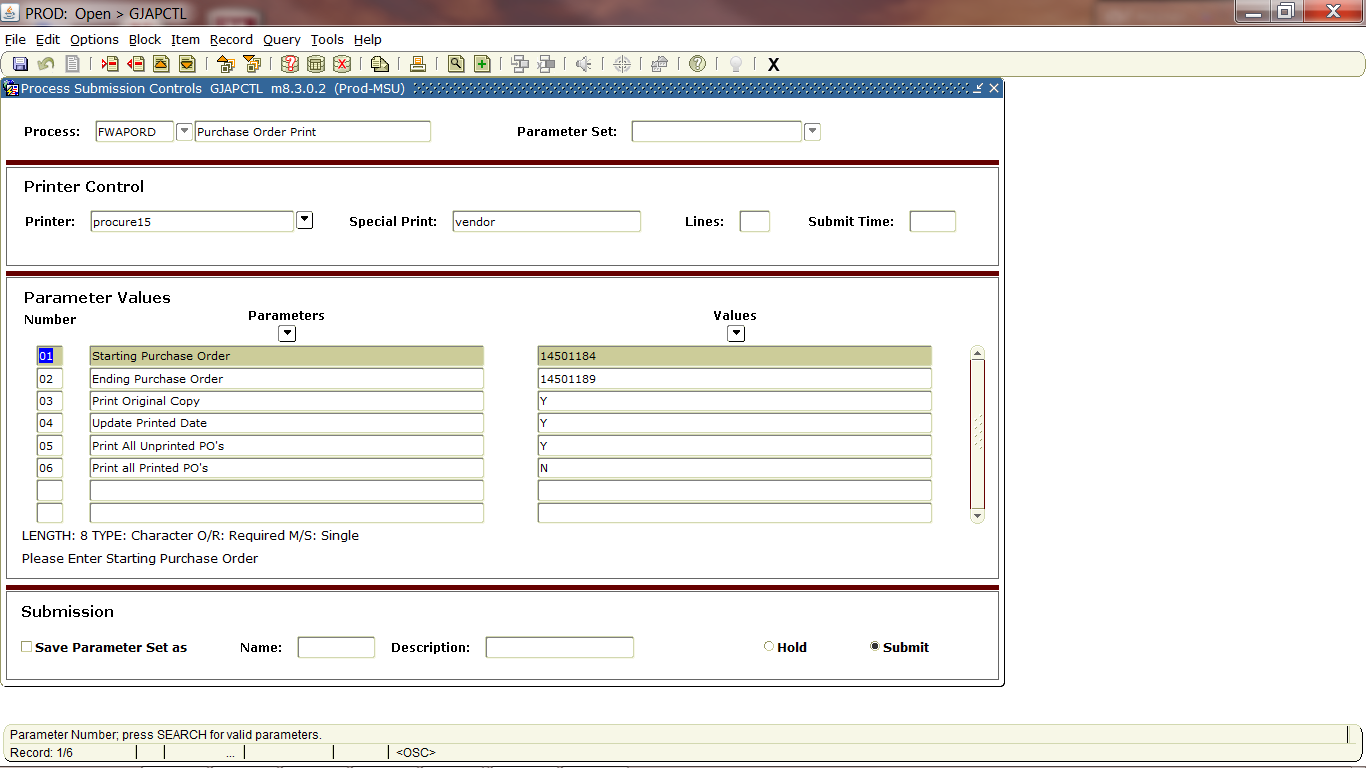 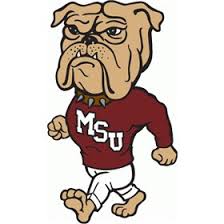 Questions
&
   Answers
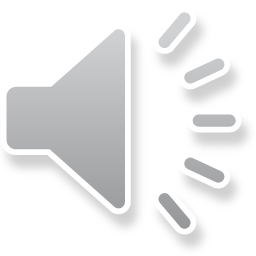 Purchase orders to checks
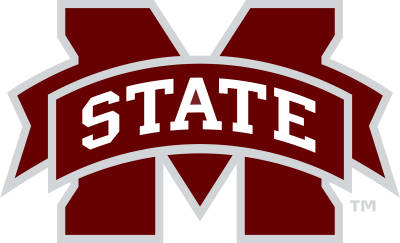 INVOICE TRACKING
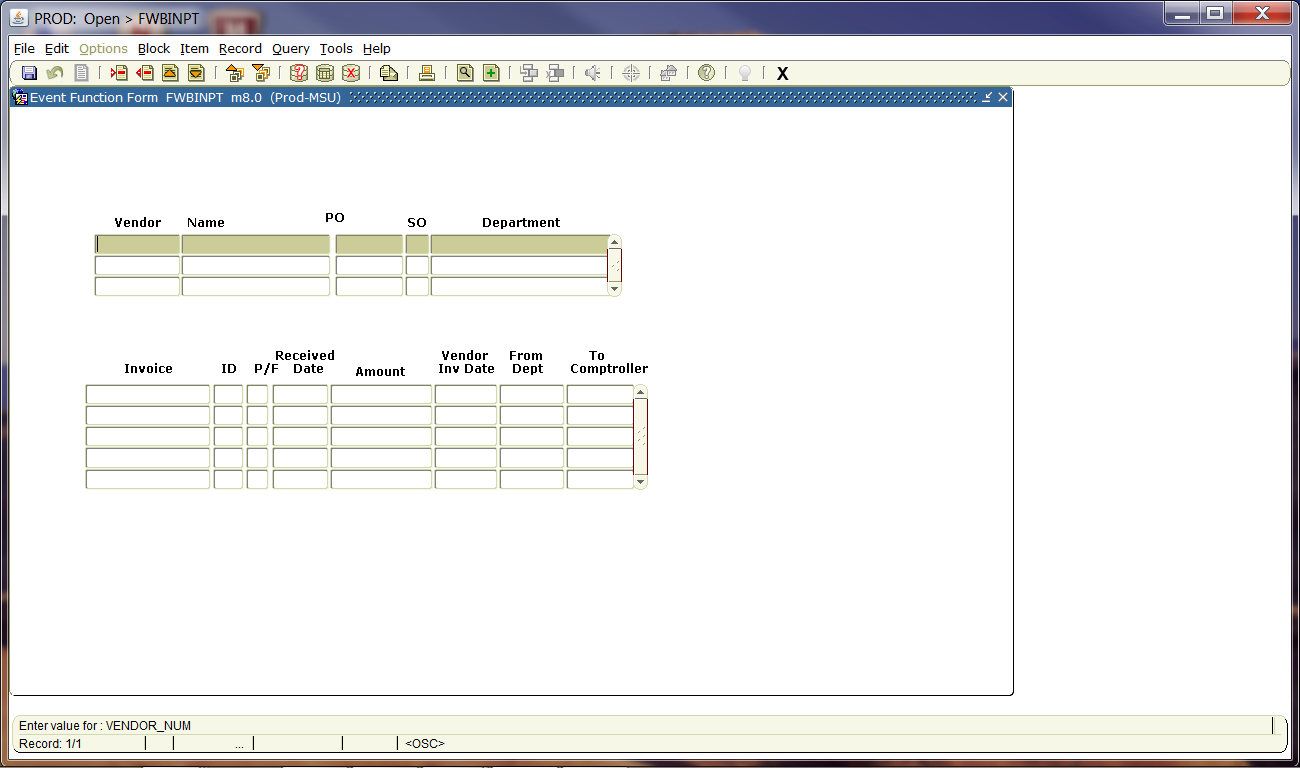 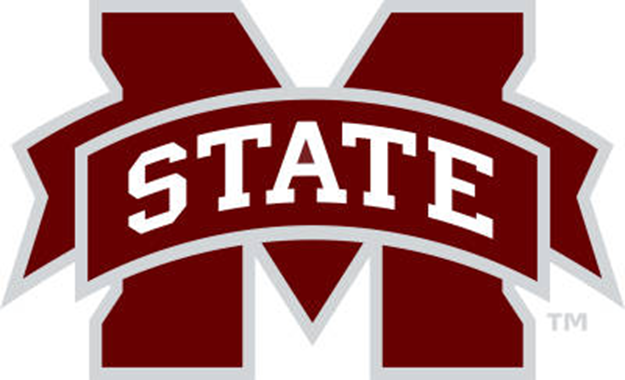 Keying invoice for payment
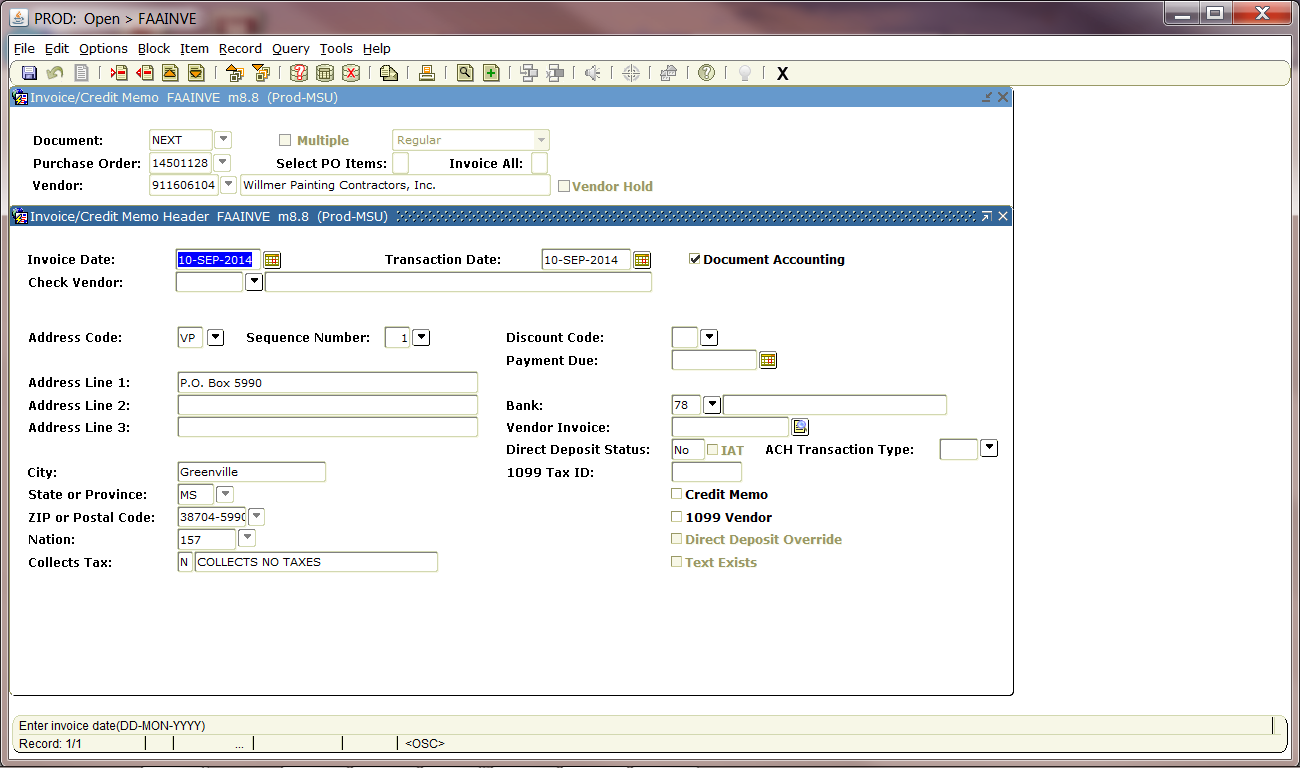 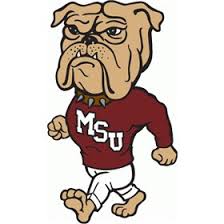 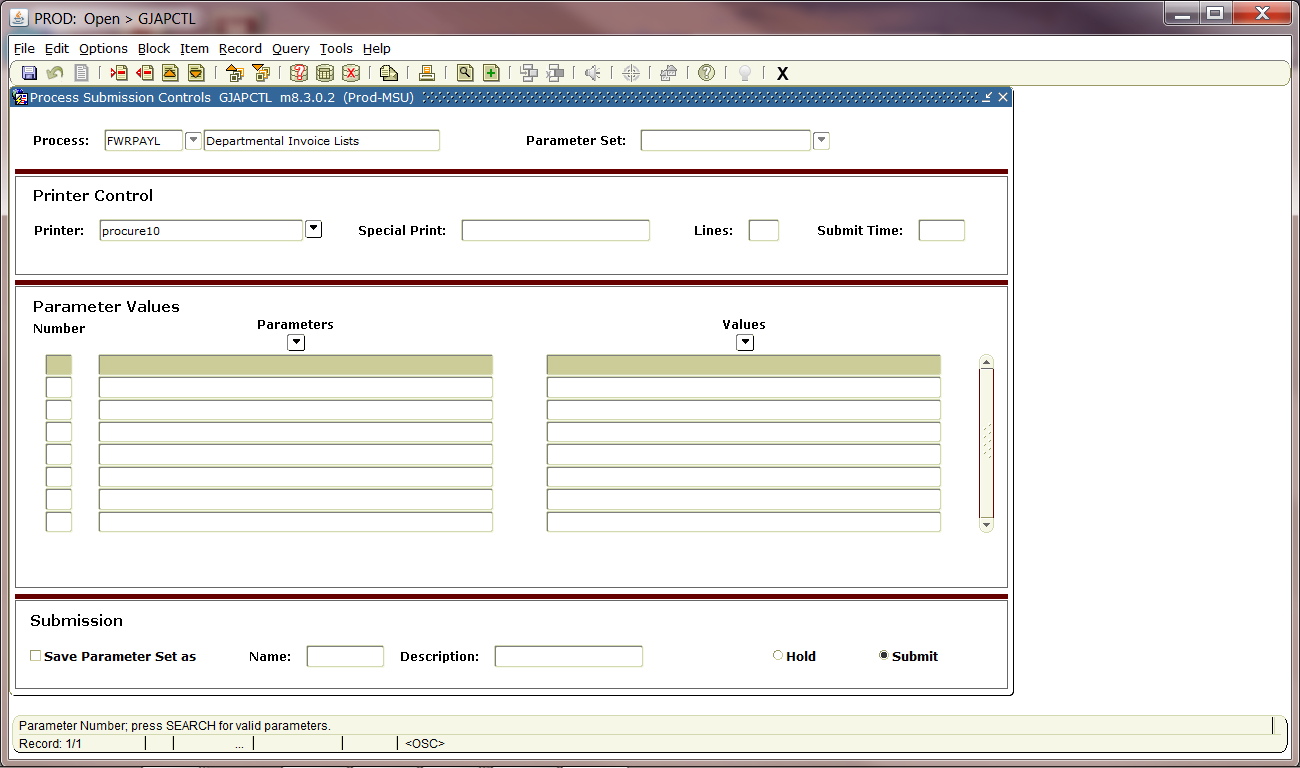 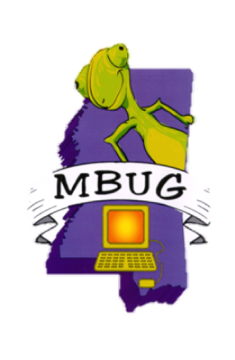 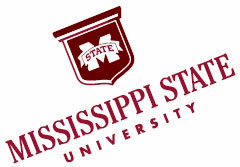 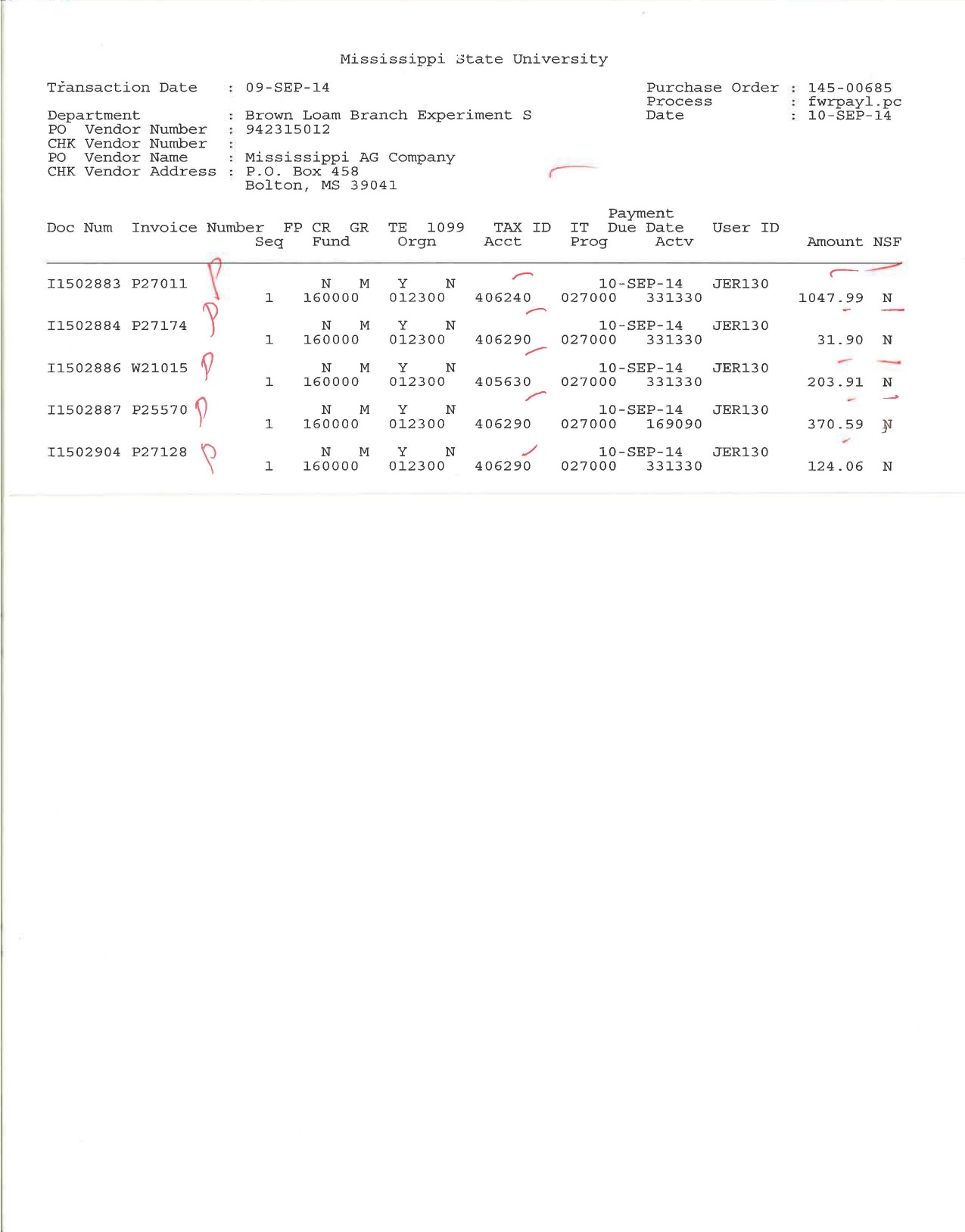 Updating status of an invoice
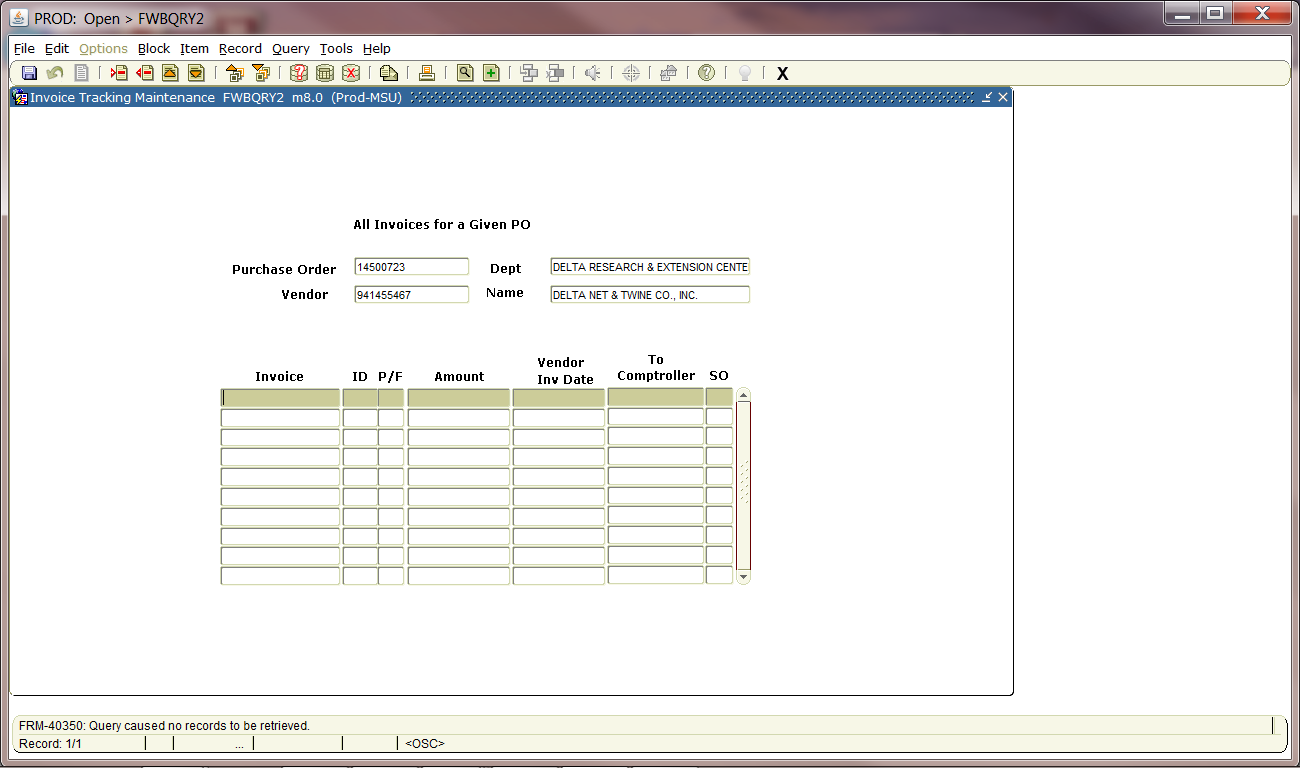 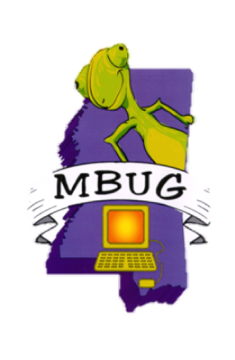 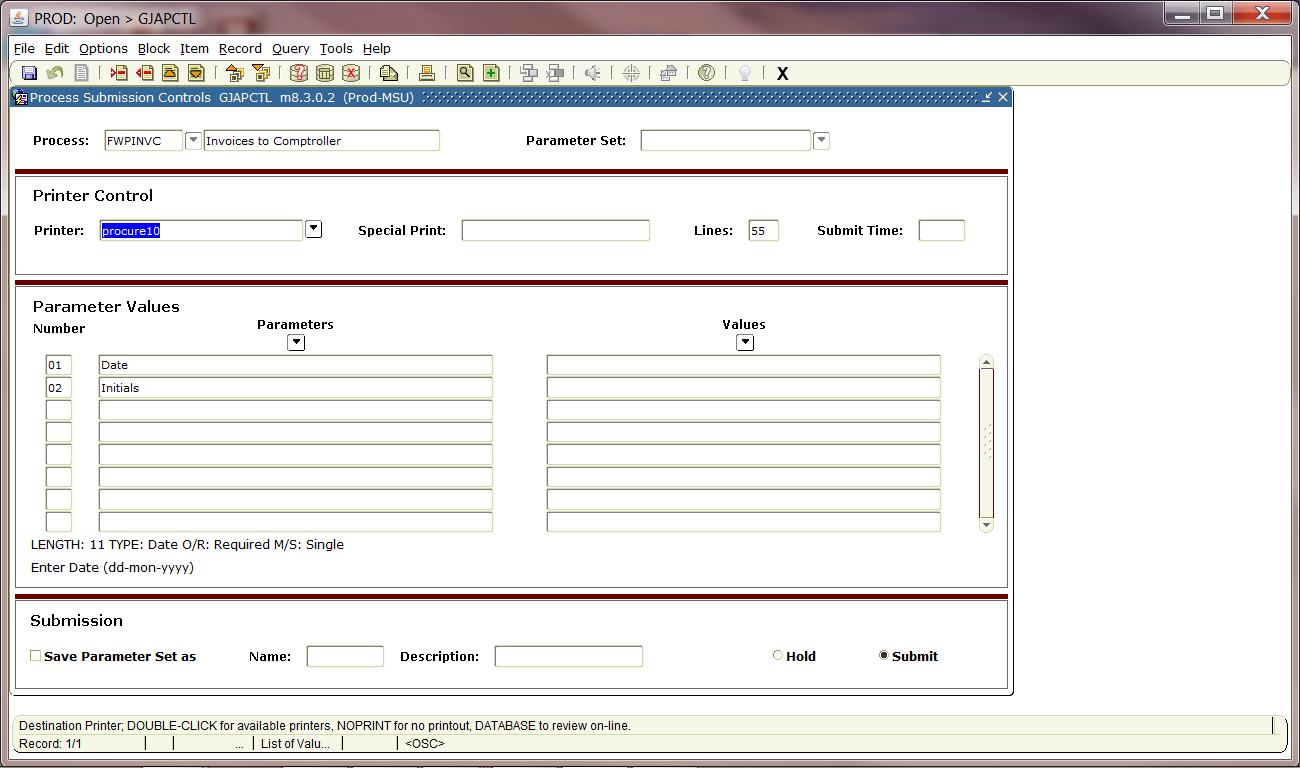 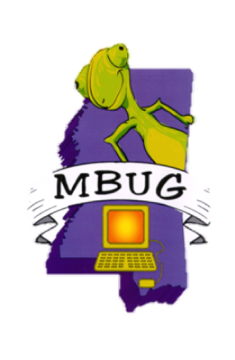 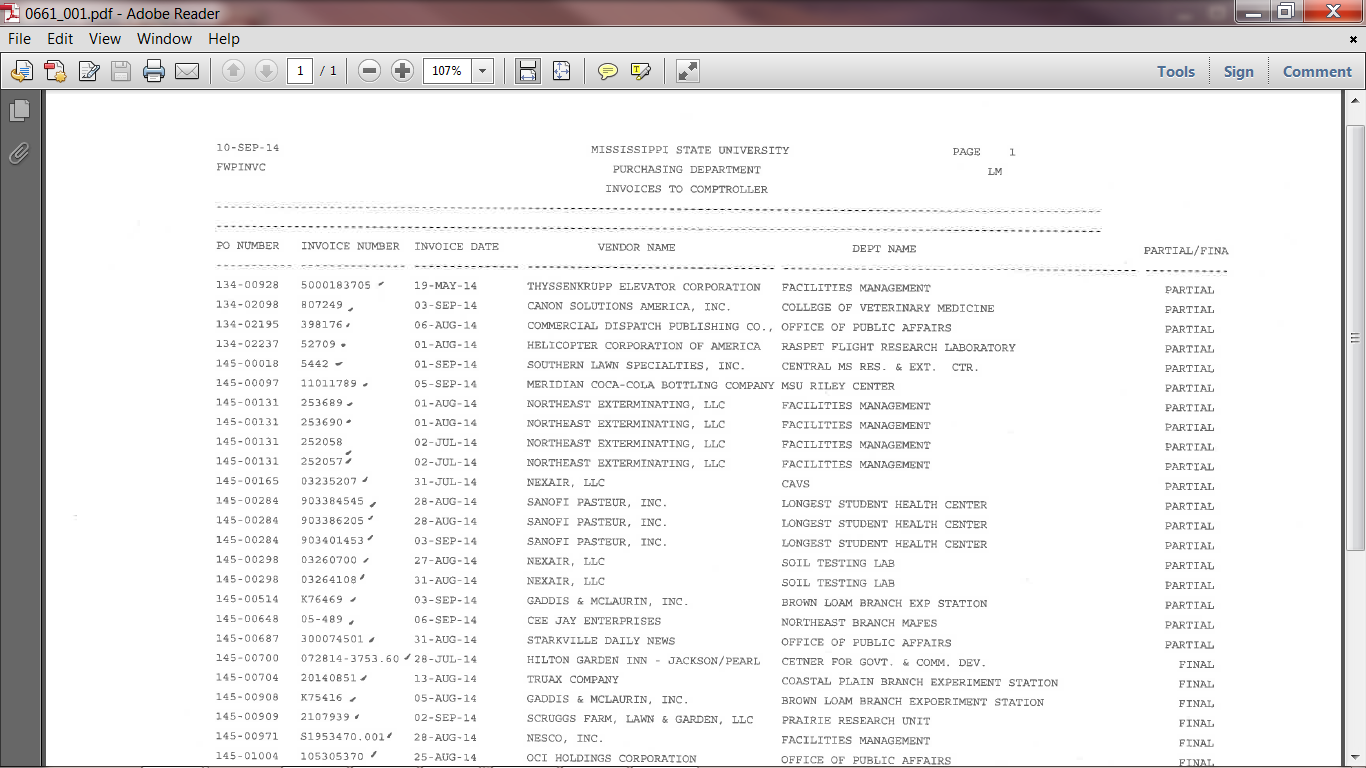 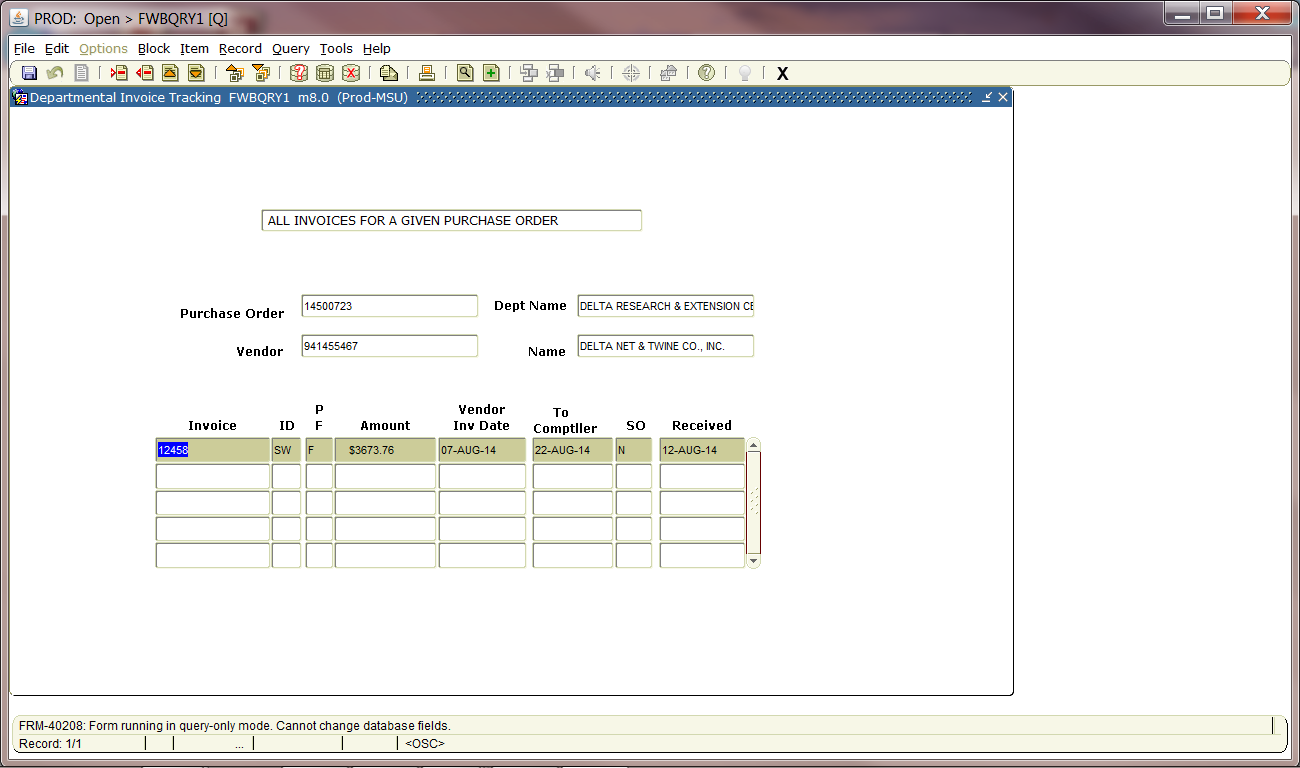 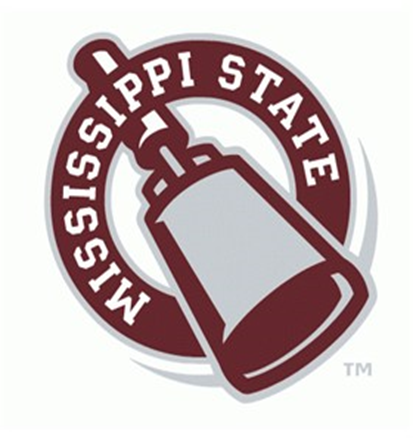 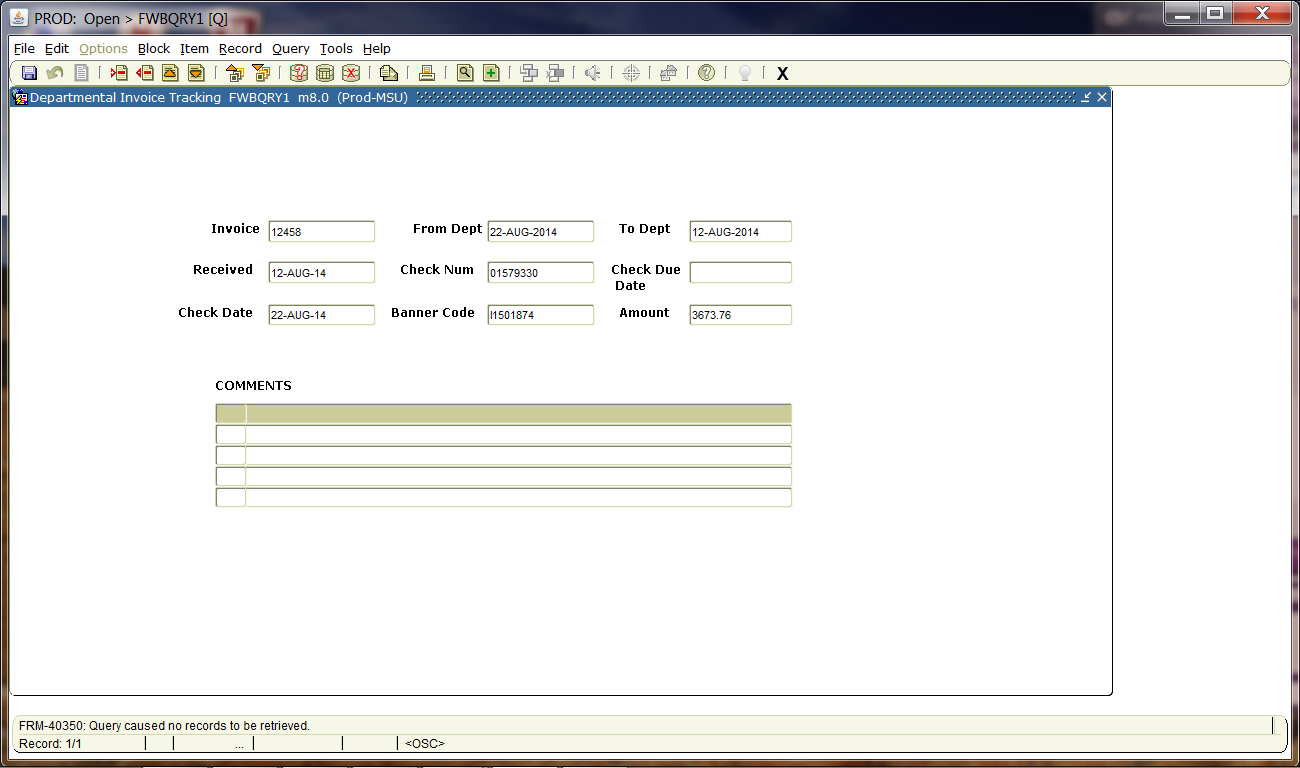 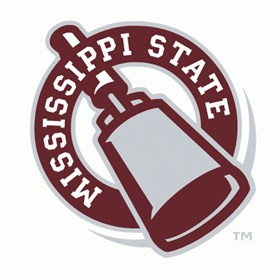 QUESTIONs &ANSWERs
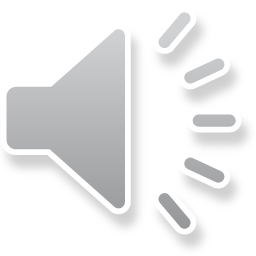